IT Basics10
Prof. Răzvan Daniel Zota, Ph.D.
The Bucharest University of Economic Studies
Faculty of Cybernetics, Statistics and Economic Informatics
zota@ase.ro

https://zota.ase.ro/itb
Contents
How microprocessors work:
Fetch-execute cycle
Access times
Performances
2
Memory
CPU
AX
System bus
0000 1001
1000 1011
IP
“Fetch-execute” cycle
3
[Speaker Notes: IP Instruction Pointer]
CPU
Memory
AX
Instruction address
RAM
0000 1001
Address bus
1000 1011
IP
Fetch - a
1000:0001
1000:0010
Memory segmented address
4
Fetch - b
CPU
Memory
AX
Instruction code
RAM
IR
Data bus
IP++
1000:0001
0000 1001
IR = Instruction register
1000:0010
1000 1011
Segmented memory address
5
CPU
Memory
AX
Data address
RAM
0000 1001
Address bus
1000 1011
IP
MAR = Memory addressing register
Execute - a
1000:0001
1000:0010
Segmented memory address
6
Execute - b
CPU
Memory
AX
Data: 1234h
RAM
IR
Data bus
IP++
1000:0001
1000 1011
IR = Instruction register
1000:0010
0011 0100
0001 0010
1000:0011
Segmented memory address
7
[Speaker Notes: Little Endian notation
1234h=16 bits=2bytes
34=00110100
12=00010010]
Time - F
Time - E
Control unit
Arithmetic/logic unit
Fetch
Execute
Machine cycle “fetch – execute”
8
Registers
Control unit
Arithmetic/logic unit
Clock
CPU
Main components of a microprocessor
9
Programs
CPU
Memory
Data
The CPU is processing data stored in memory under the control of a program stored also in memory.
10
[Speaker Notes: 3+9]
Instruction
MOV   AX, 1234h
Operands
Operation code
Most of the instructions have an operation code and one or more operands.
11
MEMORY
6 7 2 3
1000 : 3002
1 2  3 4
1000 : 3004
7 8 9 6
Value of var
1000 : 3006
Displacement address (OFFSET) for var
Memory addresses and values
12
[Speaker Notes: 2^16 mem locations->2^16 B (Bytes) 2^10*2^6=64KB memory]
MEMORY
6 7 2 3
1000 : 3002
1 2  3 4
1000 : 3004
7 8 9 6
1000 : 3006
Segment address
Offset
Segmented address
13
1000 : 3006
Segment address
Displacement address (offset)
The segment address is shifted to the left with 4 bits – one hex digit

Add the displacement address 

Finally we get the effective address using 20 bits (5 hex digits)
1 0 0 0 0 +
3 0 0 6
1 3 0 0 6
Building effective address from the segmented address
14
[Speaker Notes: Segmented address   1274:AB7C
Compute the effective address:
12740 +
 AB7C
--------
1D2BC]
Building effective address from the segmented address – example 2
Segmented address -   1274:AB7C

Compute the effective address:

12740 +
  AB7C
--------
1D2BC
15
Memory hierarchy
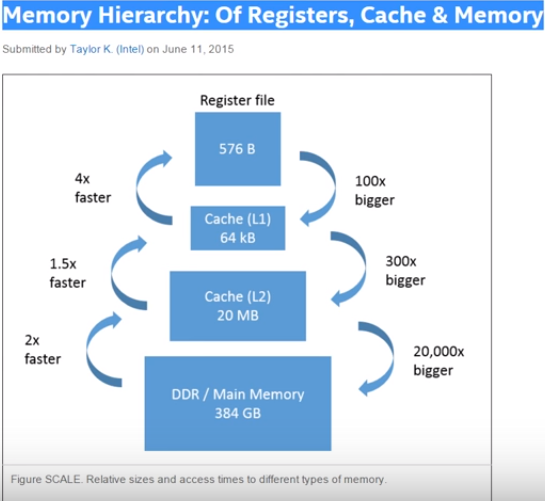 16
Memory latency
Latency
Definition: Latency is the time delay between the initiation of an action and the beginning of the actual data transfer or response.
In Memory Hierarchy: In the memory hierarchy, different levels of memory have varying latencies. Generally, higher levels of the hierarchy (closer to the CPU) have lower latency, meaning they can provide data more quickly. For example:
CPU Registers: Very low latency.
L1 Cache, L2 Cache: Low latency.
Main Memory (RAM): Moderate latency.
Storage (Hard Drives, SSDs): Higher latency compared to RAM.
17
Memory persistence
Persistence
Definition: Persistence refers to the ability of data to survive across different states or sessions.
In Memory Hierarchy: Persistence is often associated with non-volatile storage, such as hard drives or solid-state drives (SSDs). Data stored in these types of memory persists even when the power is turned off. In contrast, volatile memory, like RAM, loses its contents when power is lost.
RAM: Volatile (non-persistent) memory.
Storage (Hard Drives, SSDs): Persistent memory.
Conclusion: latency focuses on the speed of data access and transfer, while persistence is about whether the data survives across different states or power cycles.
18